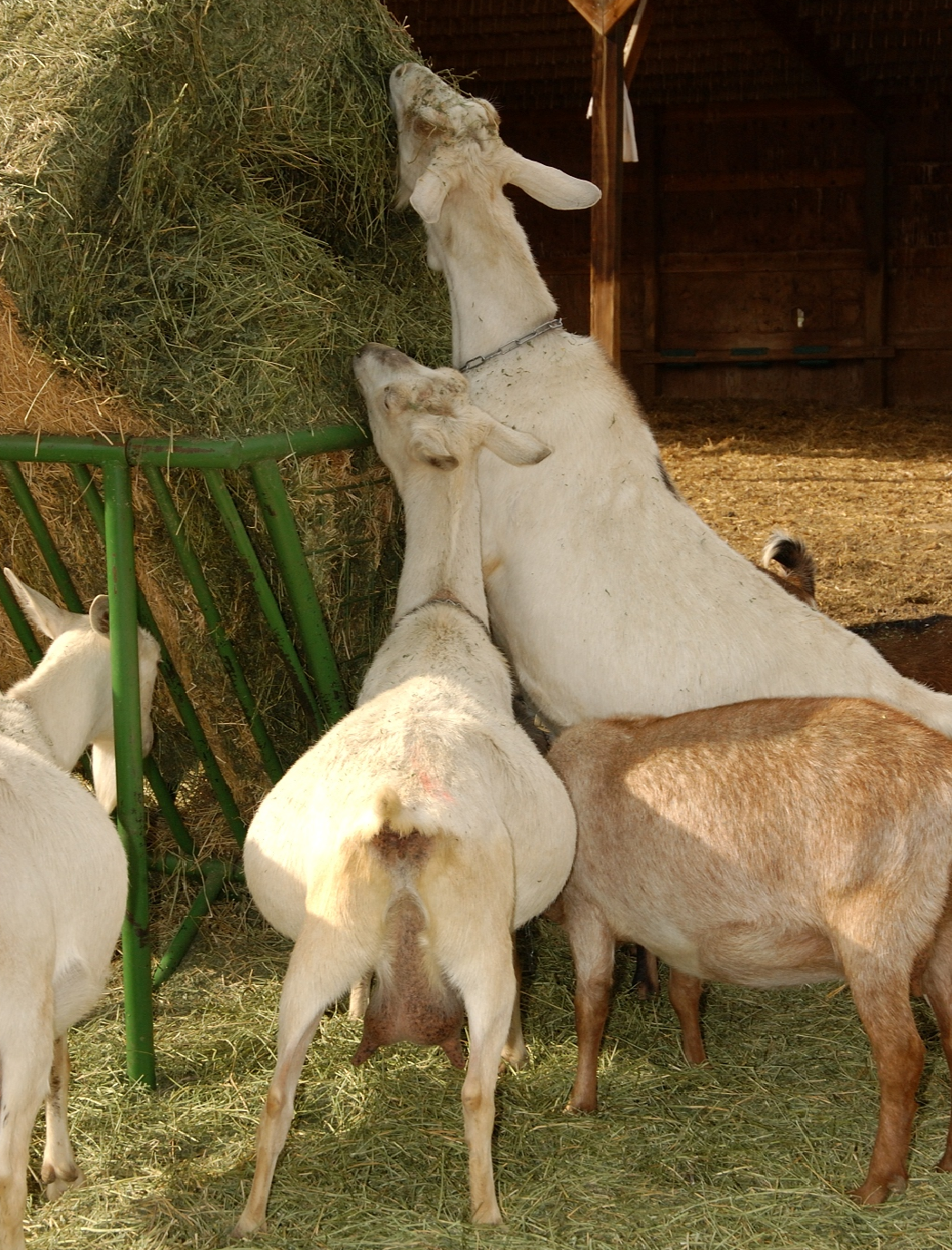 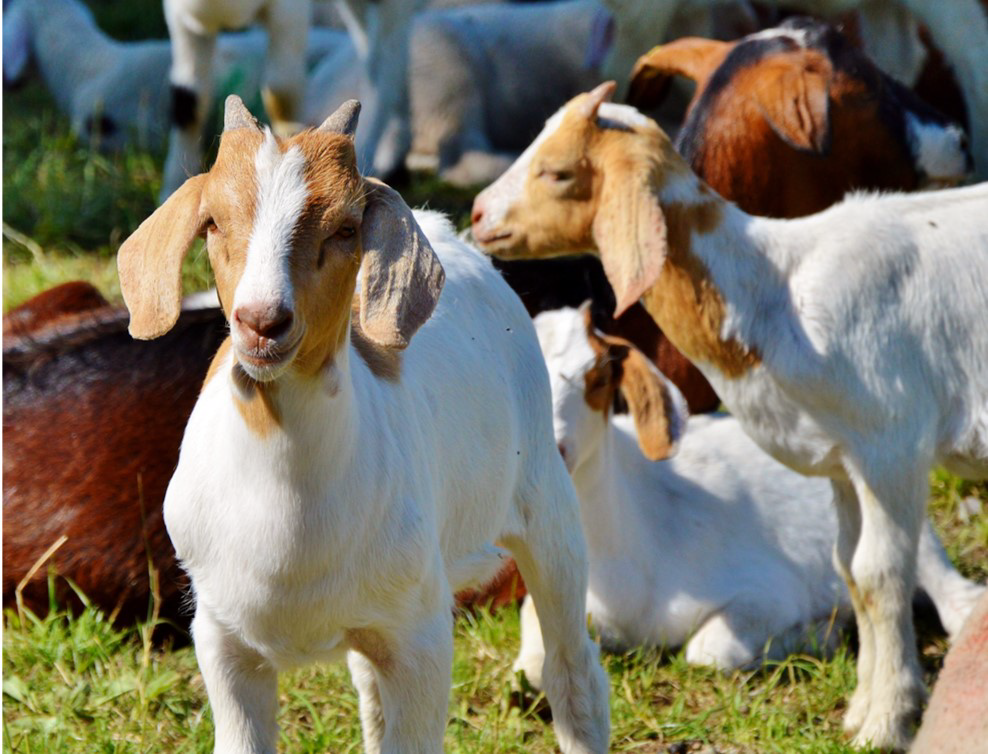 NAHMS Coordinator Training – Introduction to NASSNational Animal Health Monitoring System (NAHMS) Goat 2019 Study
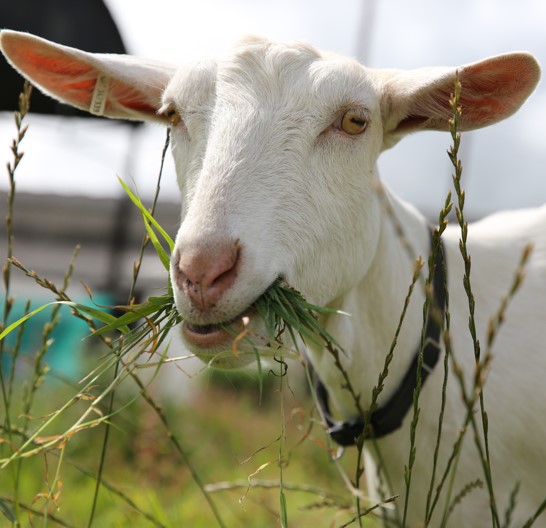 U.S. Department of Agriculture
Animal and Plant Health Inspection Service
Veterinary Services
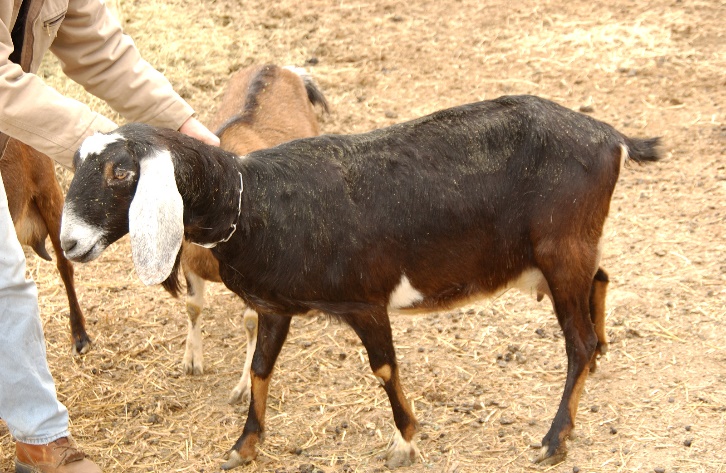 Introduction to NASS
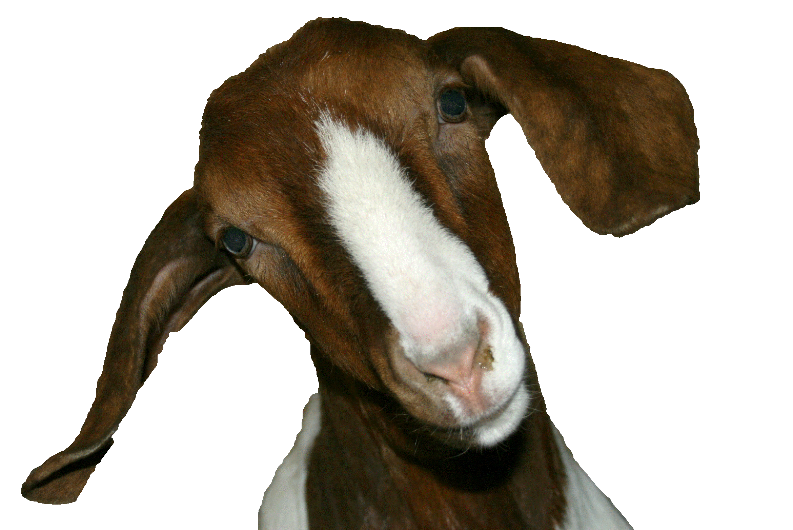 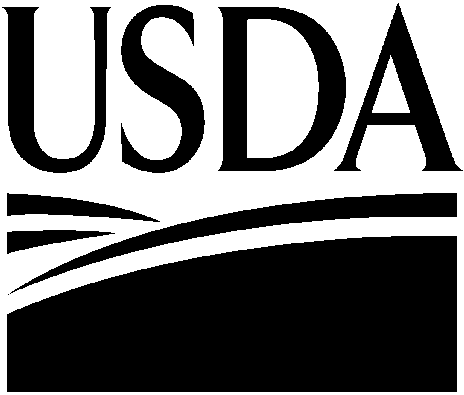 Who is NASS?
3
3
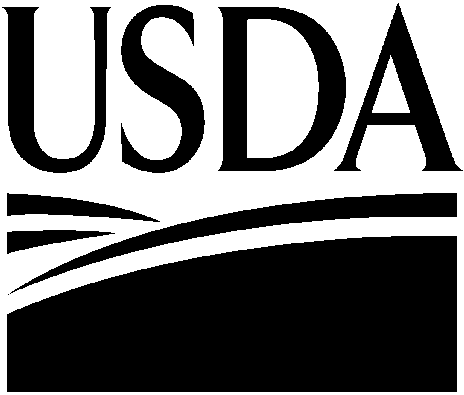 Organization Chart
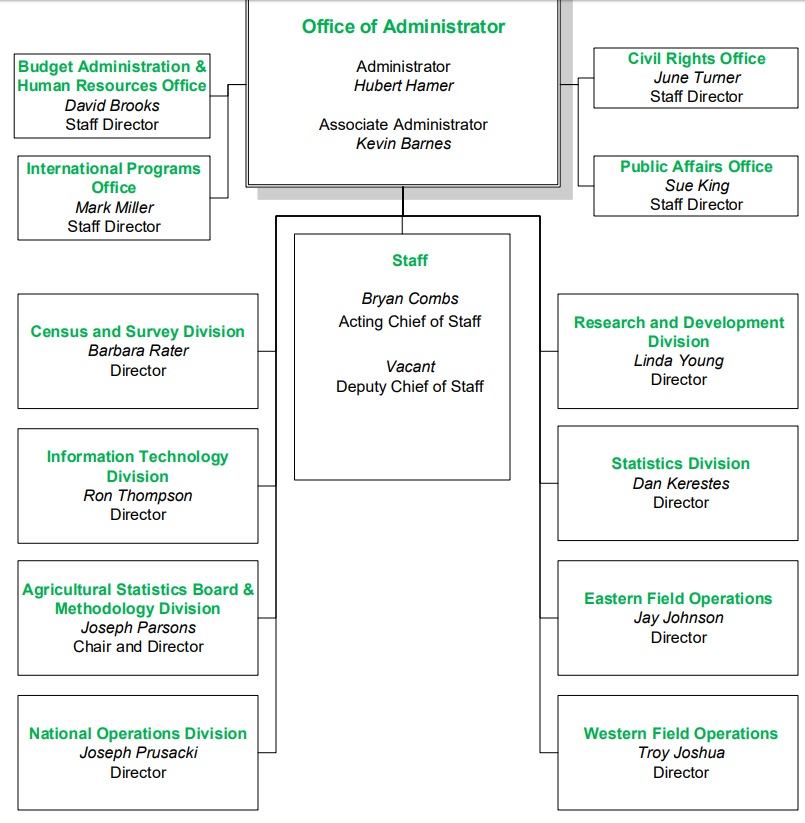 4
4
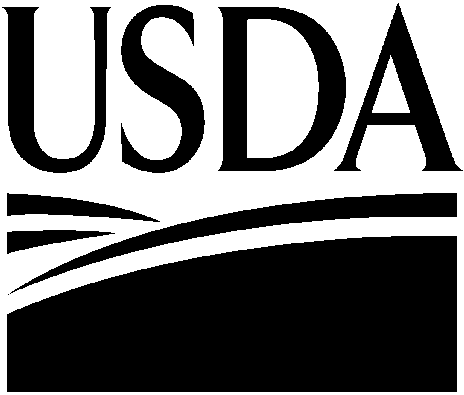 Regional Field Offices (RFOs)
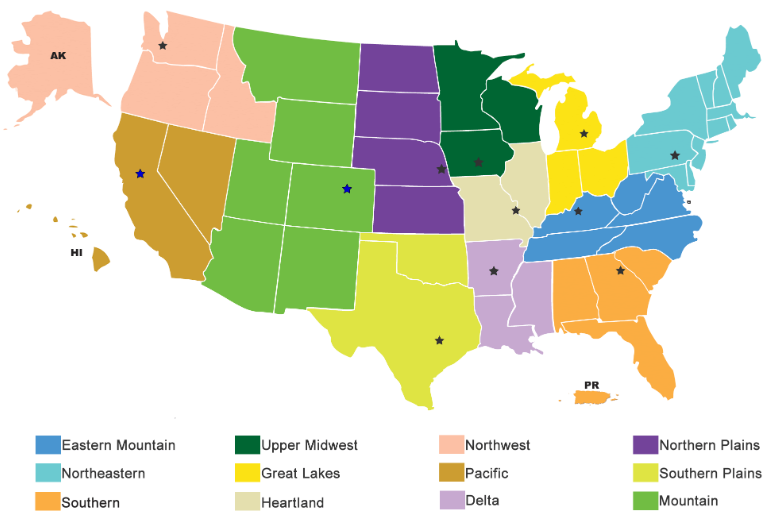 5
5
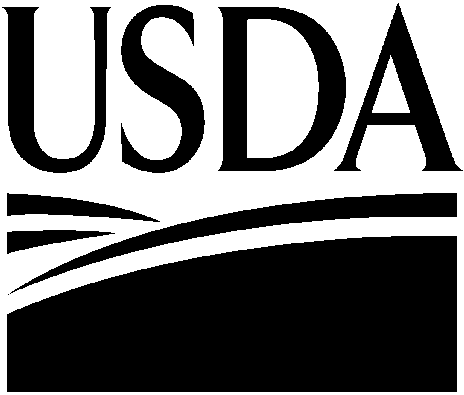 NASS Mission
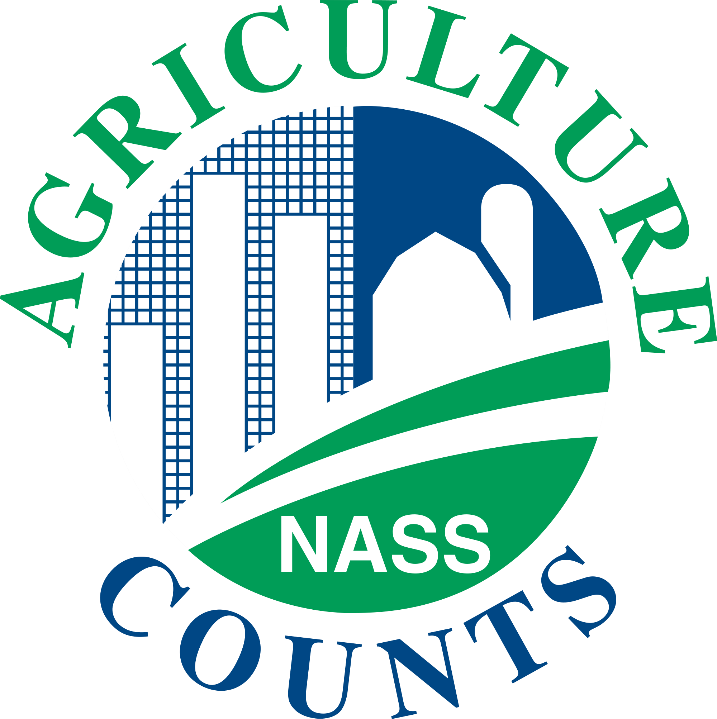 6
6
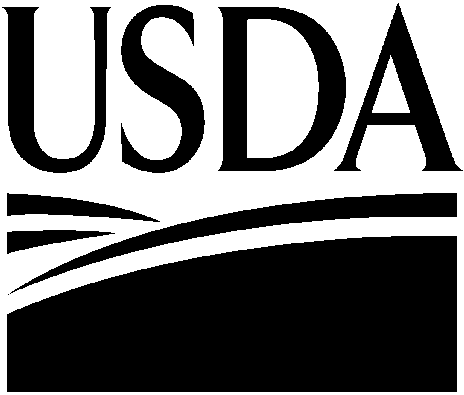 What does NASS do?
7
7
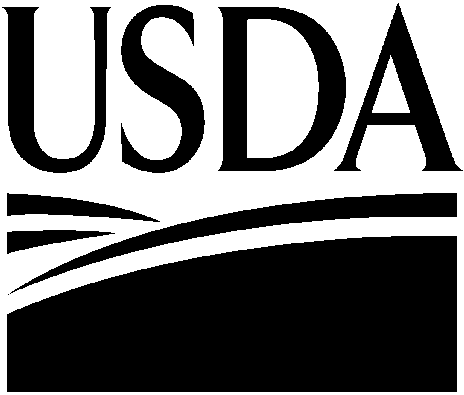 NASS Survey Areas
8
8
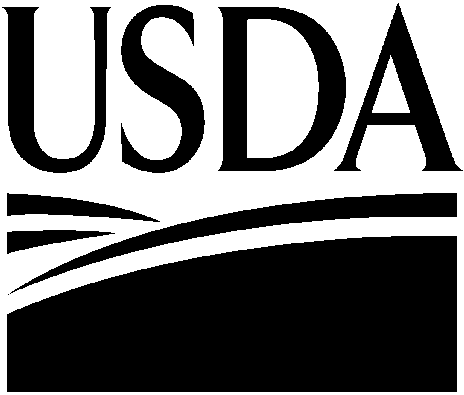 NASS-NAHMS partnership
9
9
Pilot studies conducted in 7 states
A Timeline of NAHMS Studies 
(1987 – 2019)
1987
   
1988  

1989
    
1990
   
1991
  
1992
  
1993
  
1994

1995

1996

1997
National Swine Survey
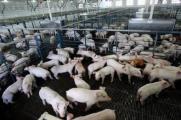 National Dairy Heifer Evaluation  Project
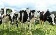 Beef Cow/Calf Health & Productivity Audit (CHAPA)
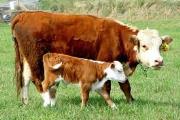 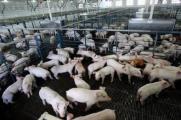 Swine
Sheep
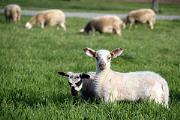 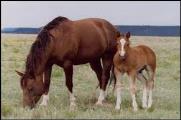 Equine
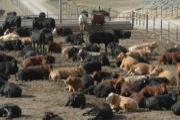 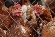 Layers
Beef Feedlot
1998
   
1999  

2000
    
2001
   
2002
  
2003
  
2004
  
2005

2006

2007
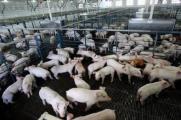 Swine
Sheep
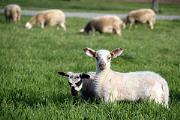 Dairy
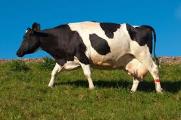 Catfish
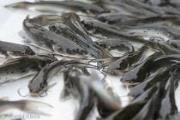 Poultry
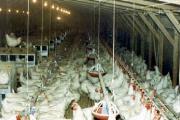 Equine
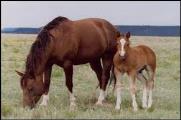 Swine
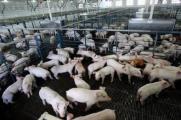 Poultry 
(small scale)
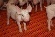 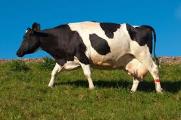 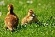 Swine (Small Enterprise)
Dairy
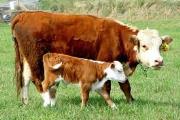 Beef Cow-Calf
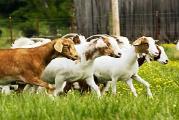 Goats
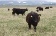 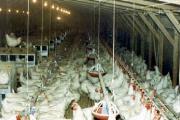 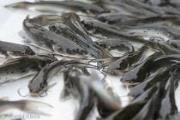 Sheep Death Loss
Cattle Death Loss
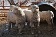 Catfish
Poultry
2008
   
2009  

2010
    
2011
   
2012
  
2013
  
2014
  
2015

2016

2017

2018

2019
Dairy Heifer Raisers
Small-Scale           
Operations
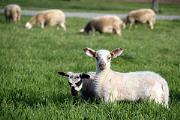 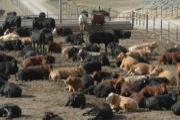 Sheep
Beef Feedlot
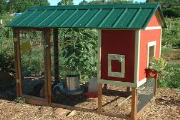 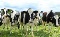 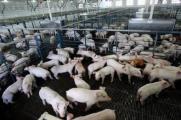 Swine
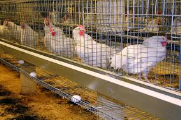 Layers
Ranched 
Bison
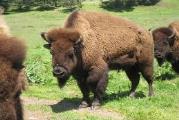 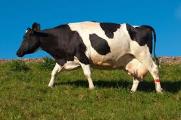 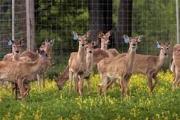 Dairy
Farmed Cervids
Sheep Death Loss
Goat Death Loss
Cattle Death Loss
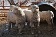 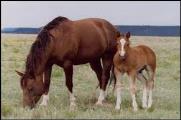 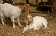 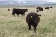 Equine
Antimicrobial Use Swine
Antimicrobial Use Feedlot
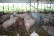 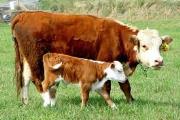 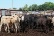 Beef Cow-Calf
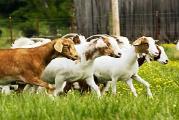 Goats
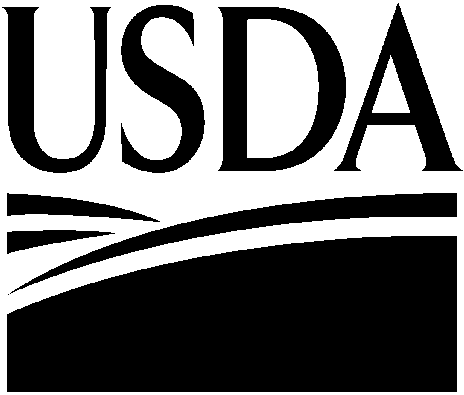 NASS Data Protections and Confidentiality
11
11
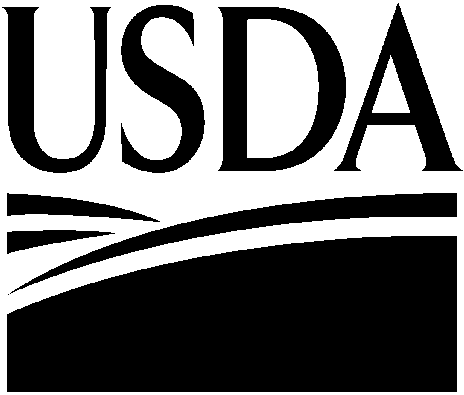 NAHMS Data Protections and Confidentiality
12
12
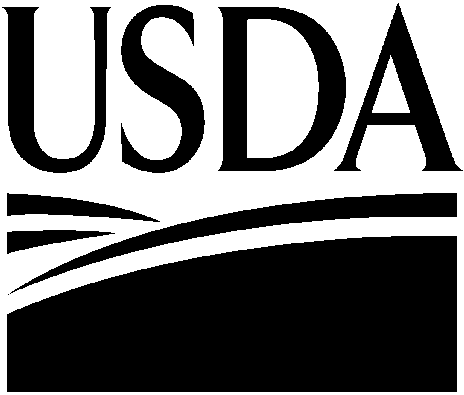 Protecting Data and Confidentiality
13
13
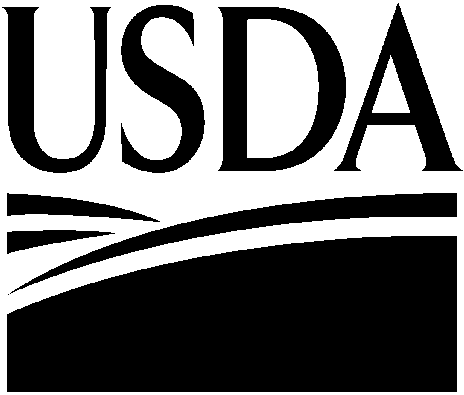 Protecting Data and Confidentiality
14
14
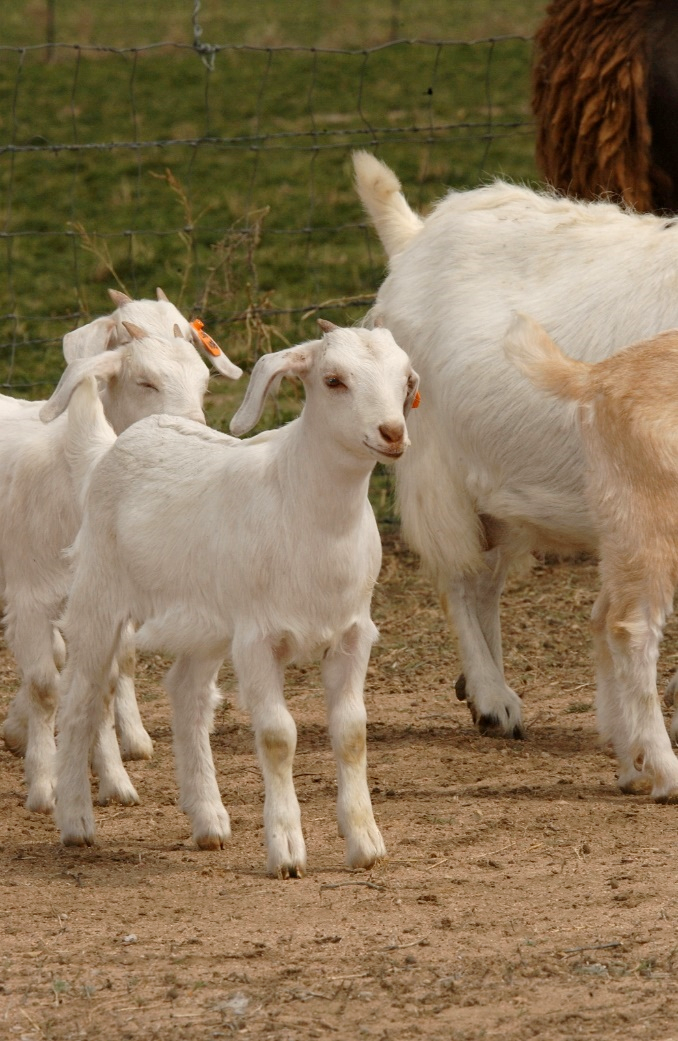 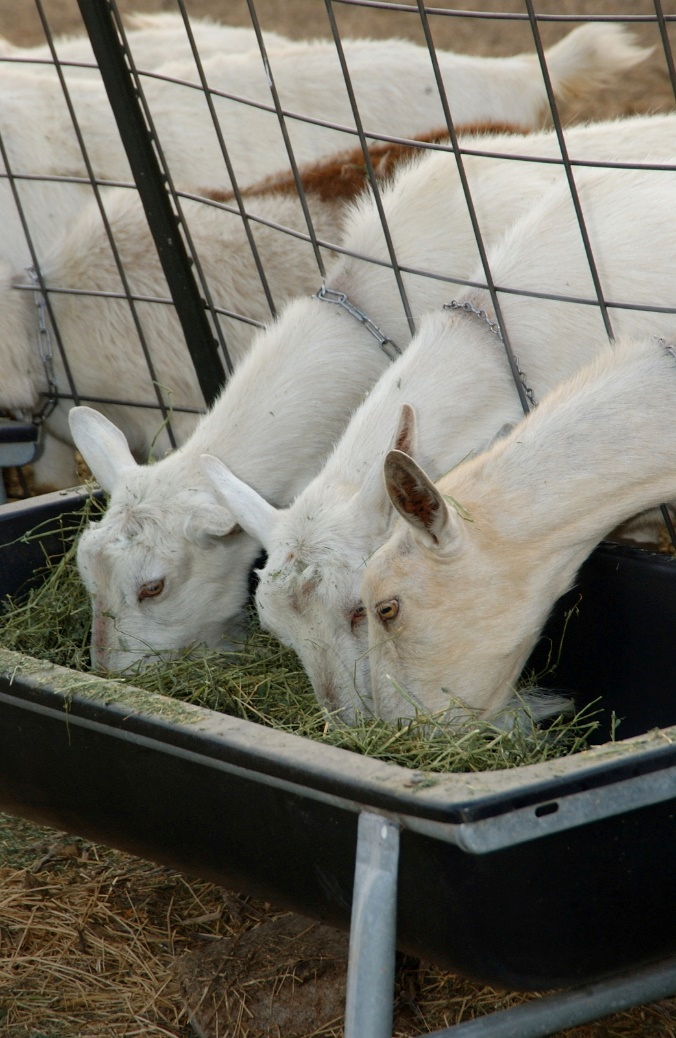 Timeline and Materials
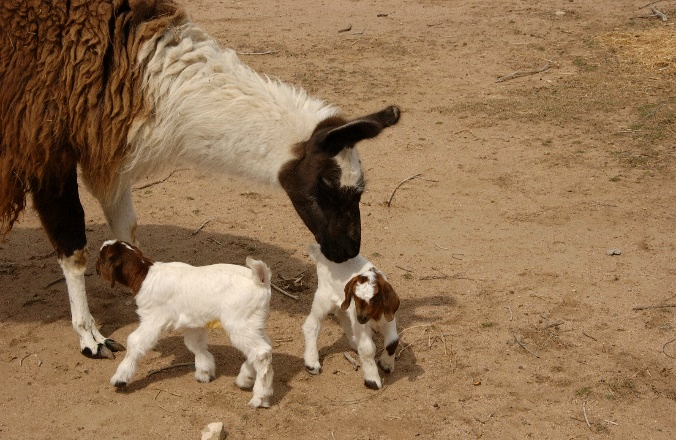 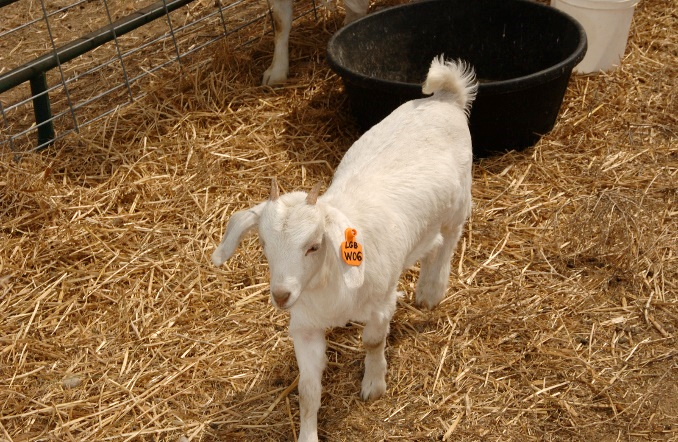 Timeline
Timeline
Timeline (cont.)
Phase I (NASS) Materials
Pre-survey Letter
Launch Sheet
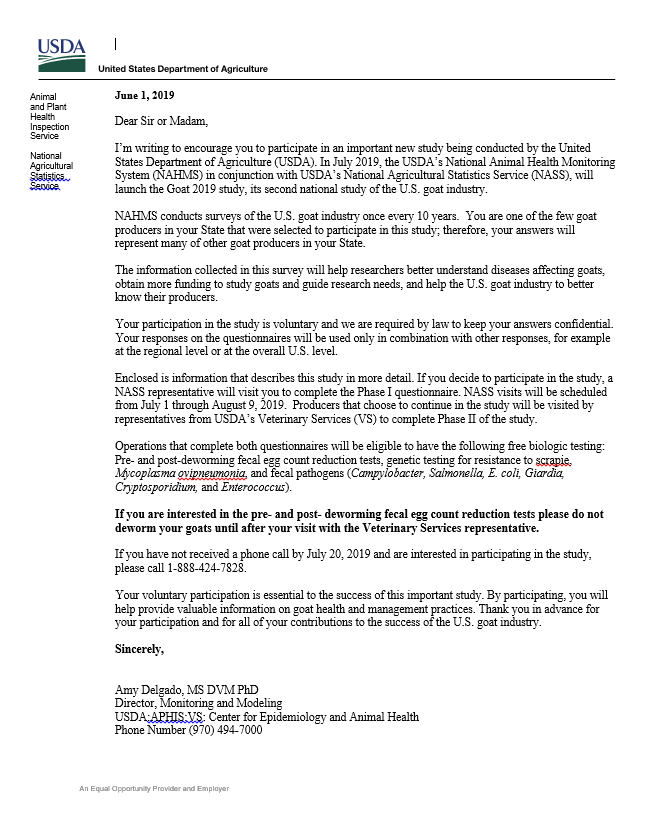 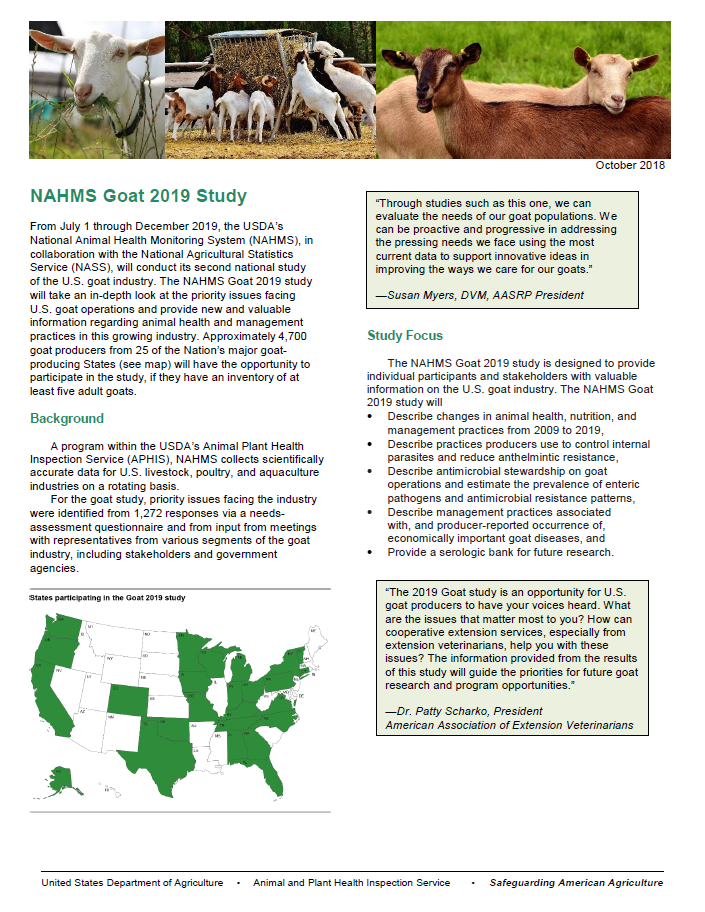 Study Timeline / Biologics Benefits Sheet
Study Promotion: How you can Help!
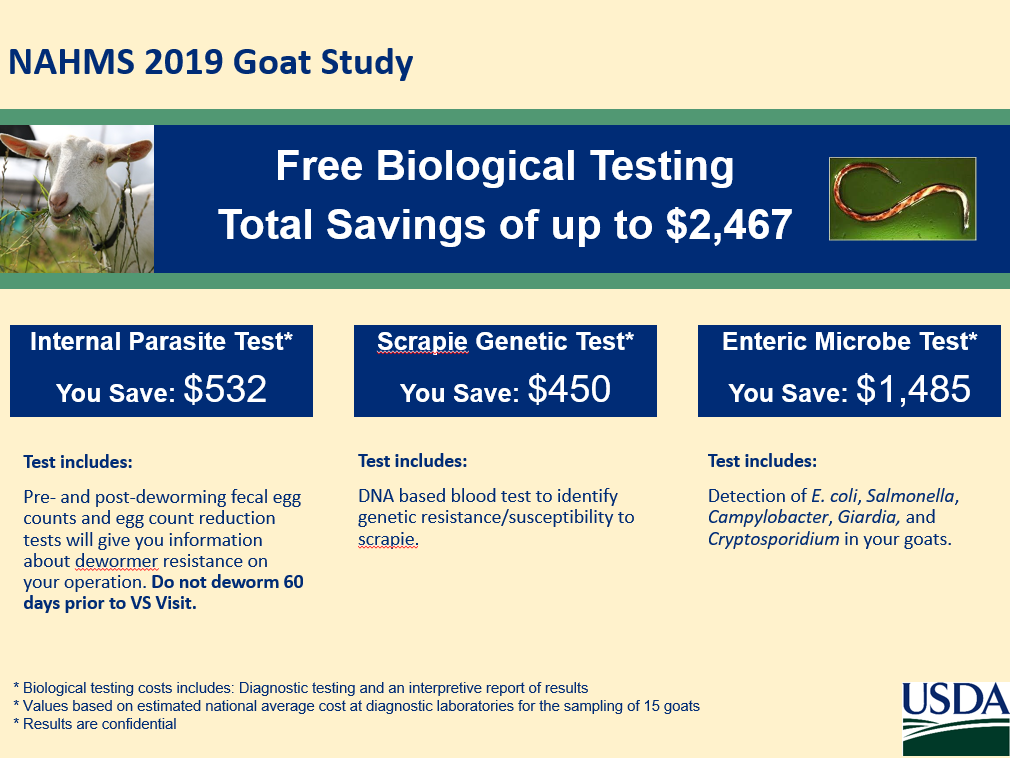 Incentives for Producers who Complete both Questionnaires
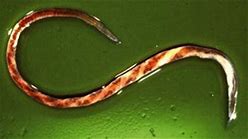 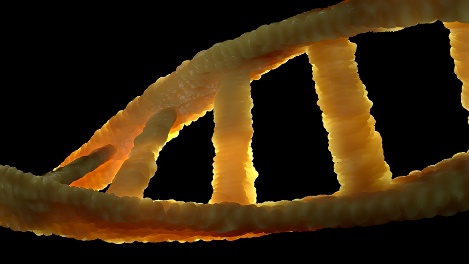 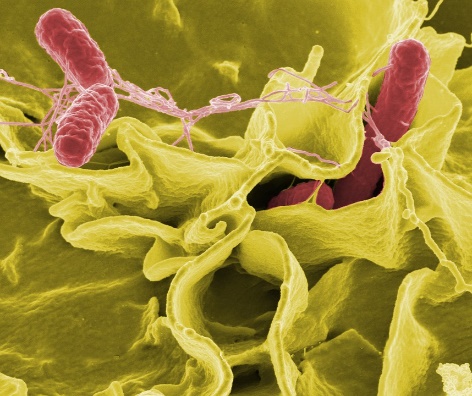 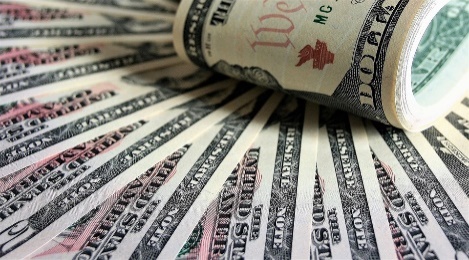 General Goat Management Questionnaire
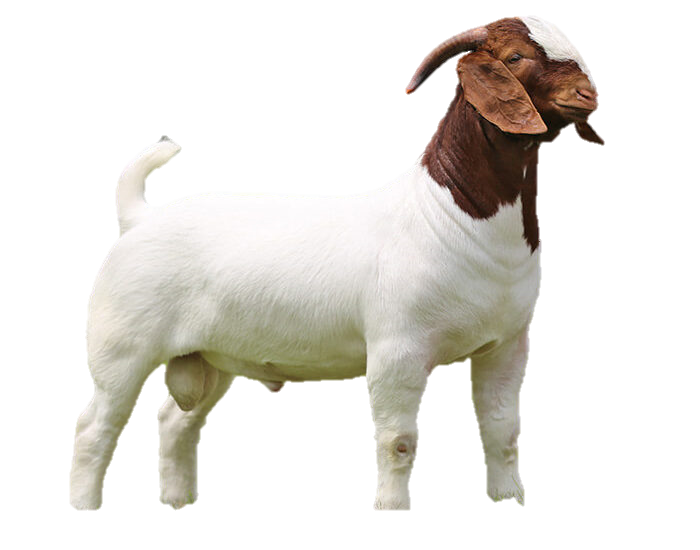 Turnover Materials
VS Consent Form
VS Consent Form
VS Consent Form Flow
Consent Form
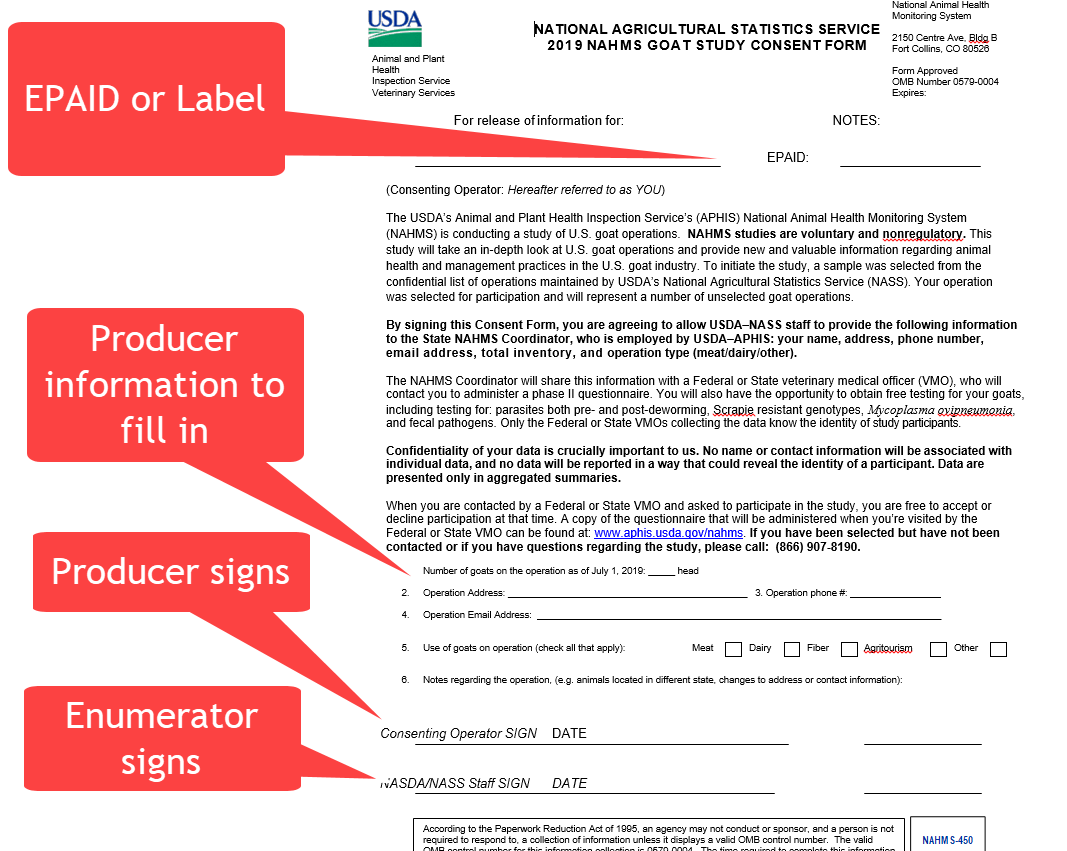 NAHMS Coordinators do not sign
Turned over consent forms will have already been signed
Nondisclosure Forms
Personal meeting between the NASS RFO and NAHMS State Coordinator by 8/23/2019
NAHMS Coordinator will sign both forms below
ADM-043
Allows RFO to turn over the consent forms to the NAHMS Coordinator
Must be witnessed by someone from the NASS RFO
NASS Representative Agreement
Allows the NAHMS Coordinator to observe the signing of ADM-043 forms by VS Field Staff (so they can handle consent form information)
Nondisclosure Forms Flow
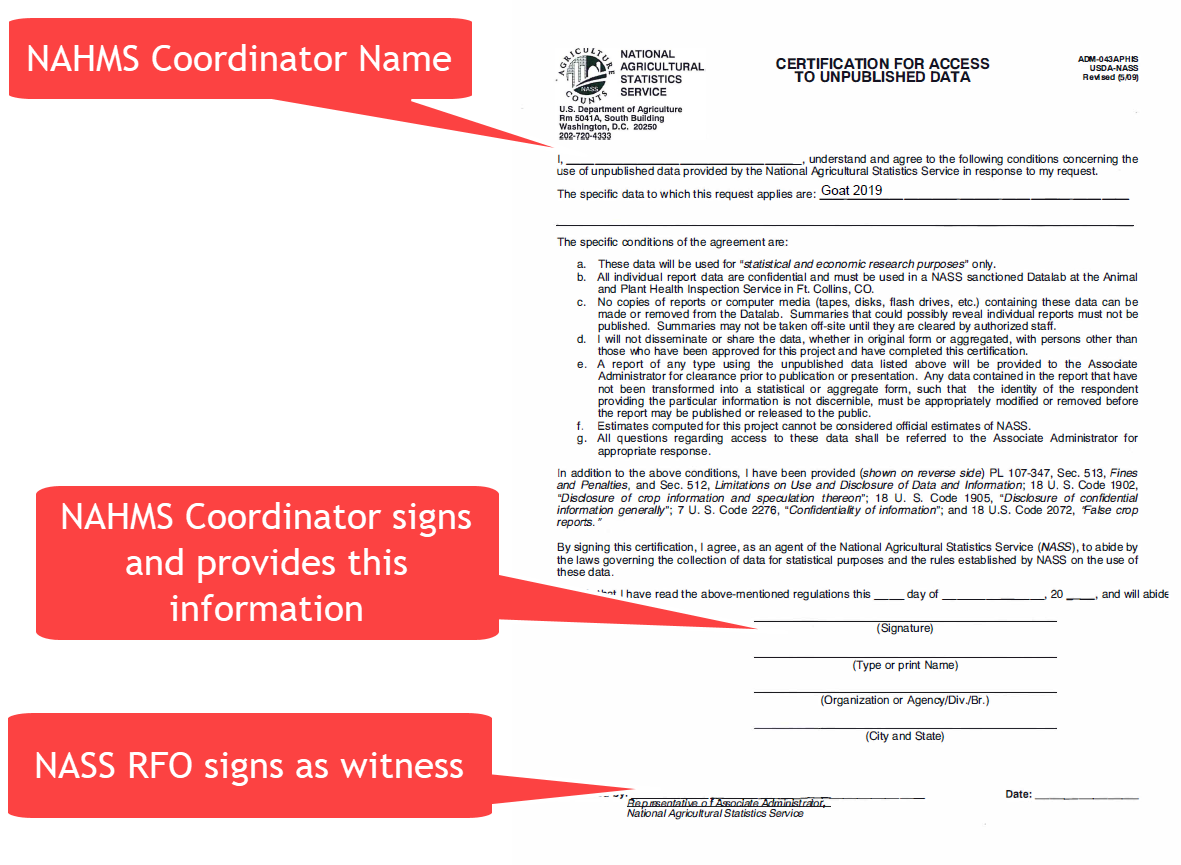 ADM-043
NASS Representative Agreement
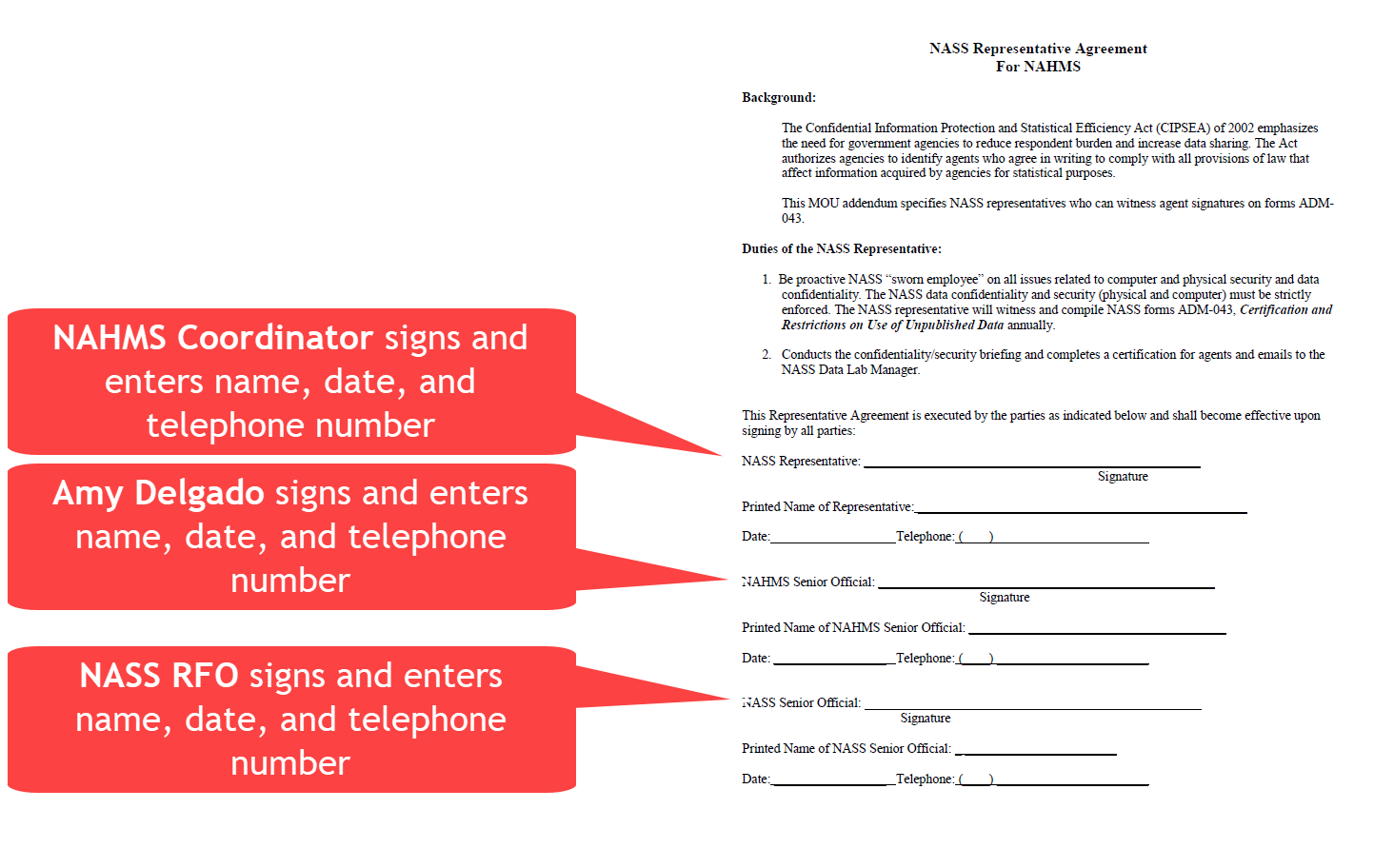 What to do with consent forms?
Protecting consent form data
Phase II (VS) Materials
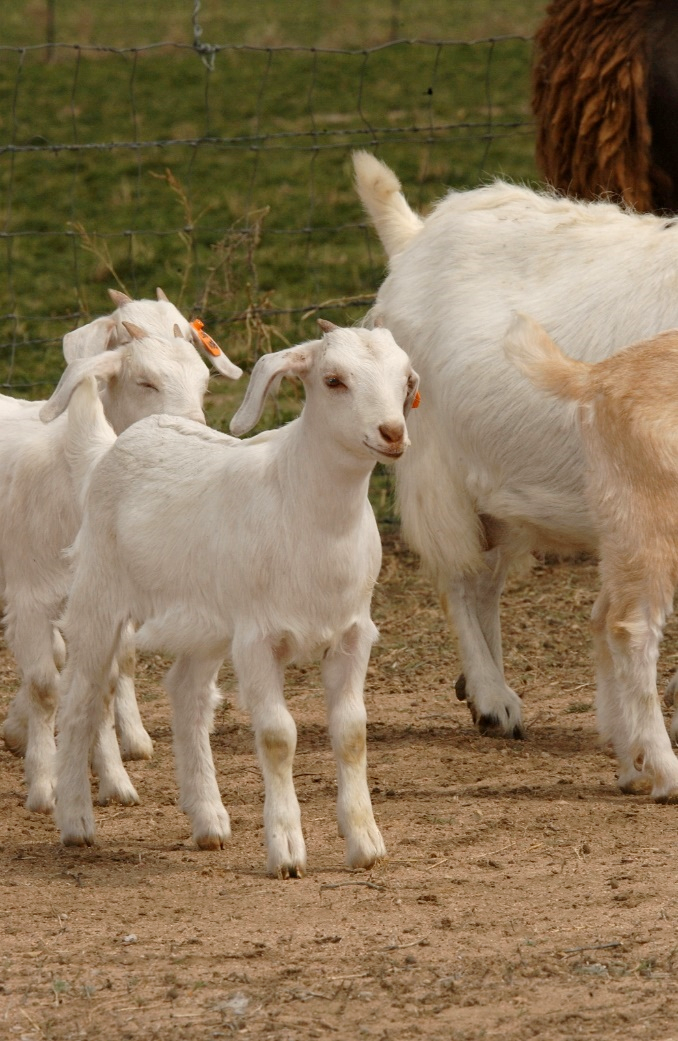 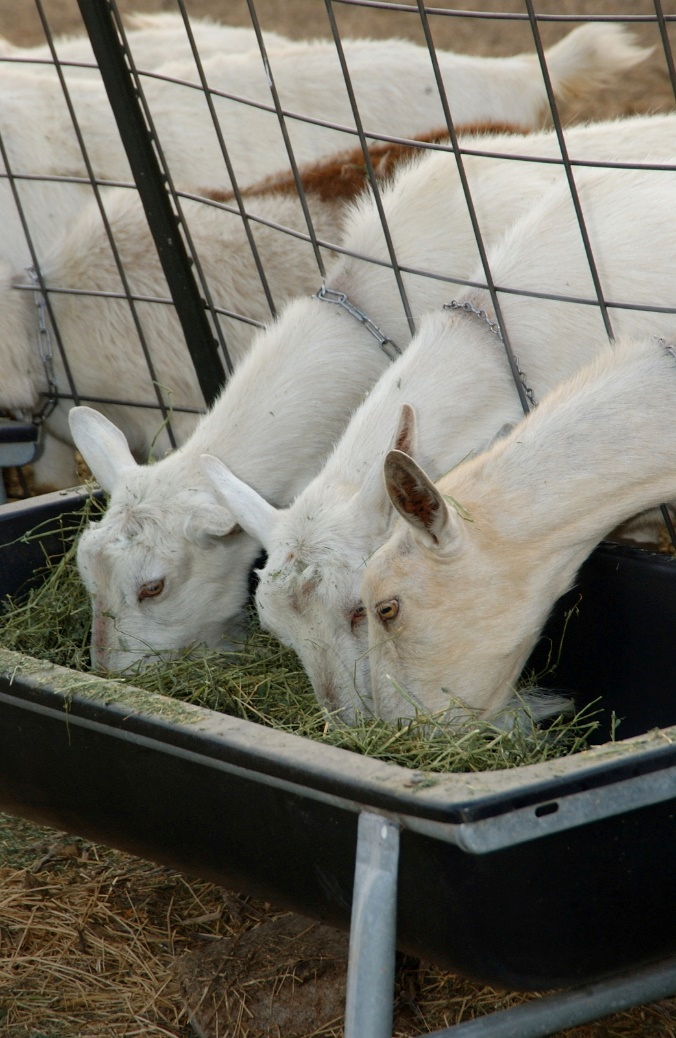 Working with NASS Contacts
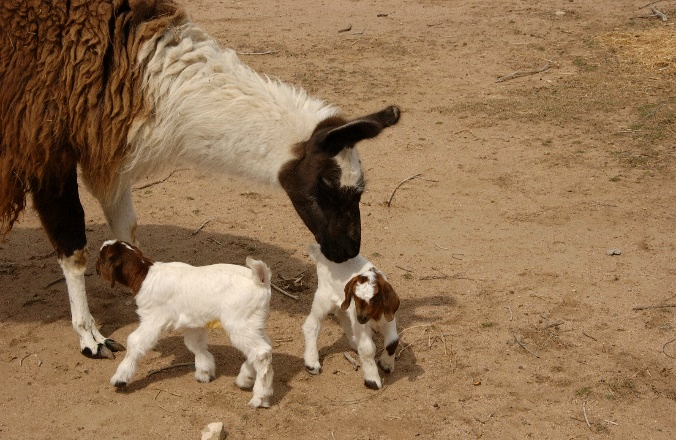 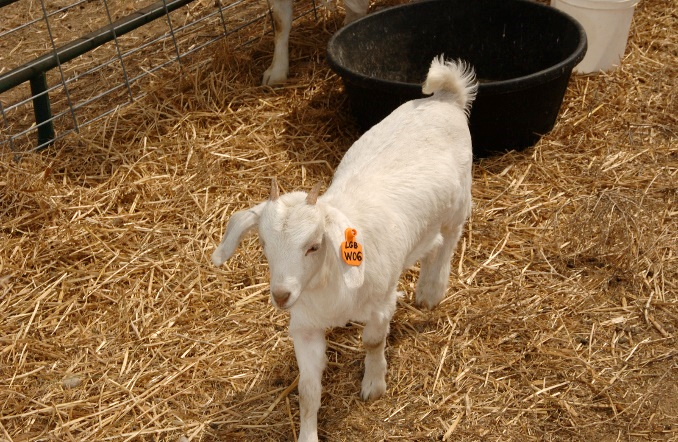 NASS Contacts
Contact List
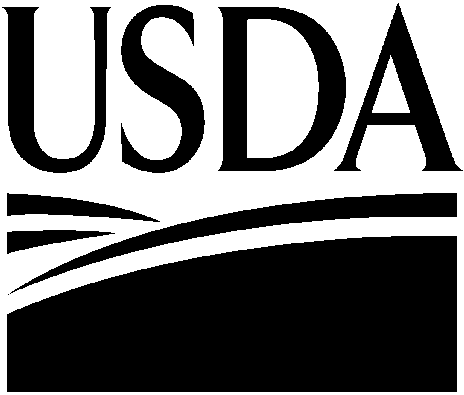 NASS Trainings
40
40
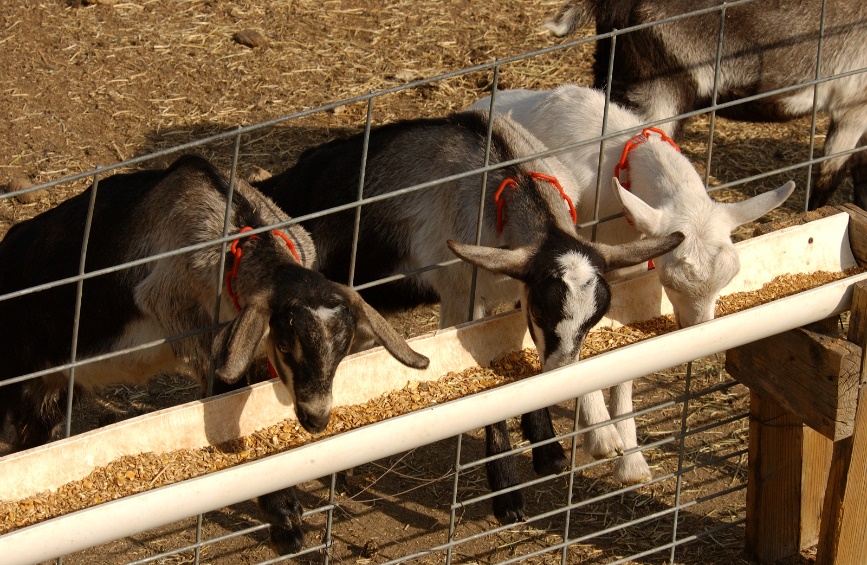 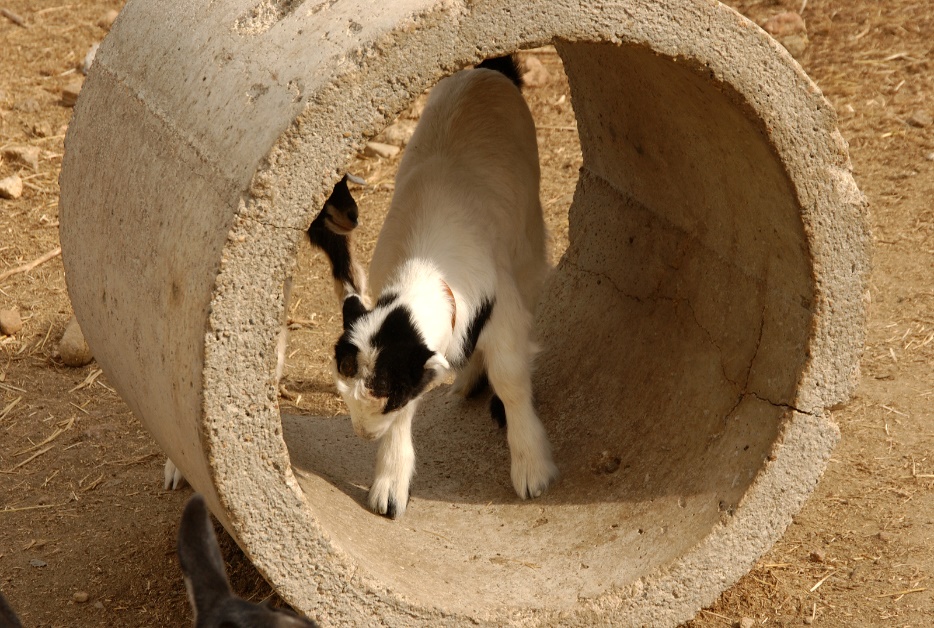 Common Questions
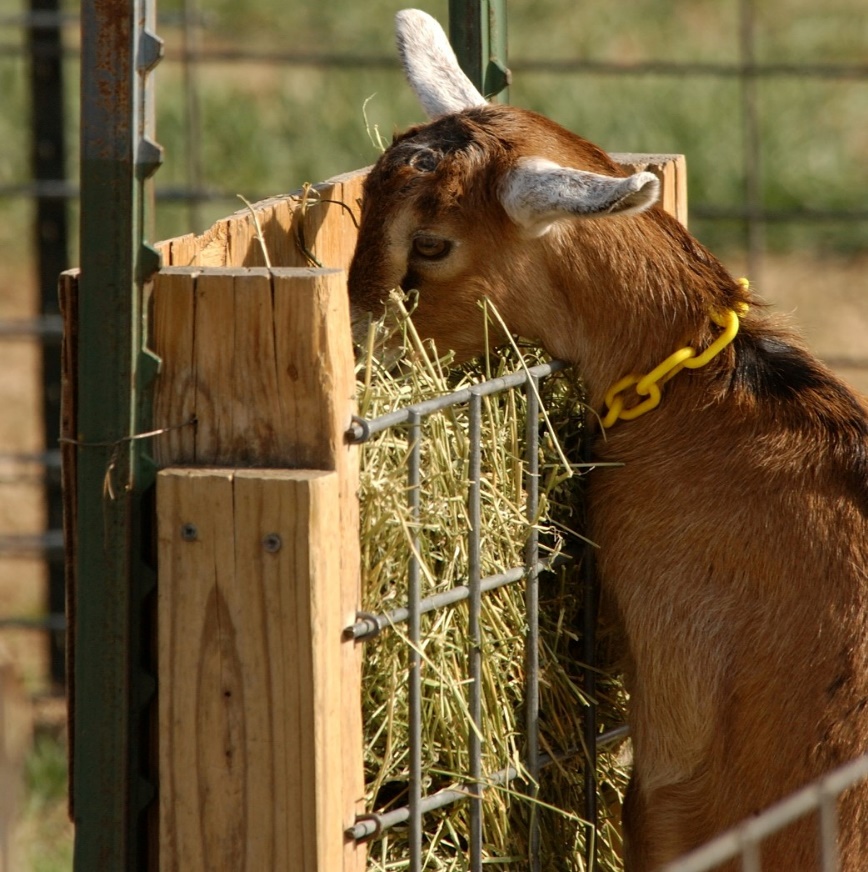 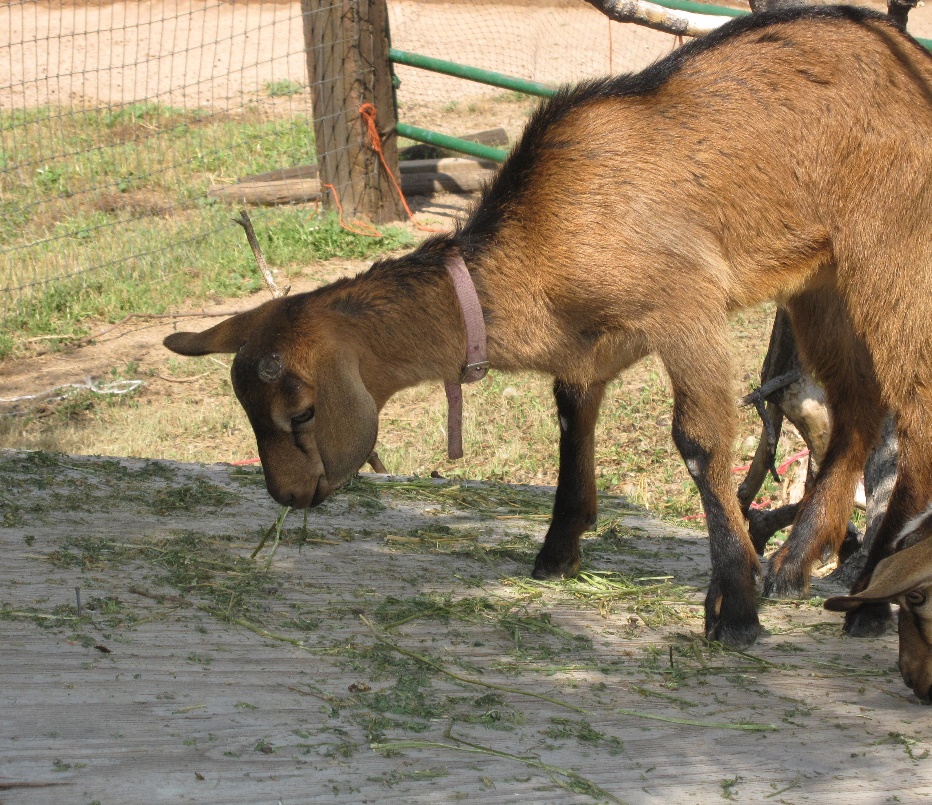 Common Questions
Common Questions
Common Questions
Useful Links
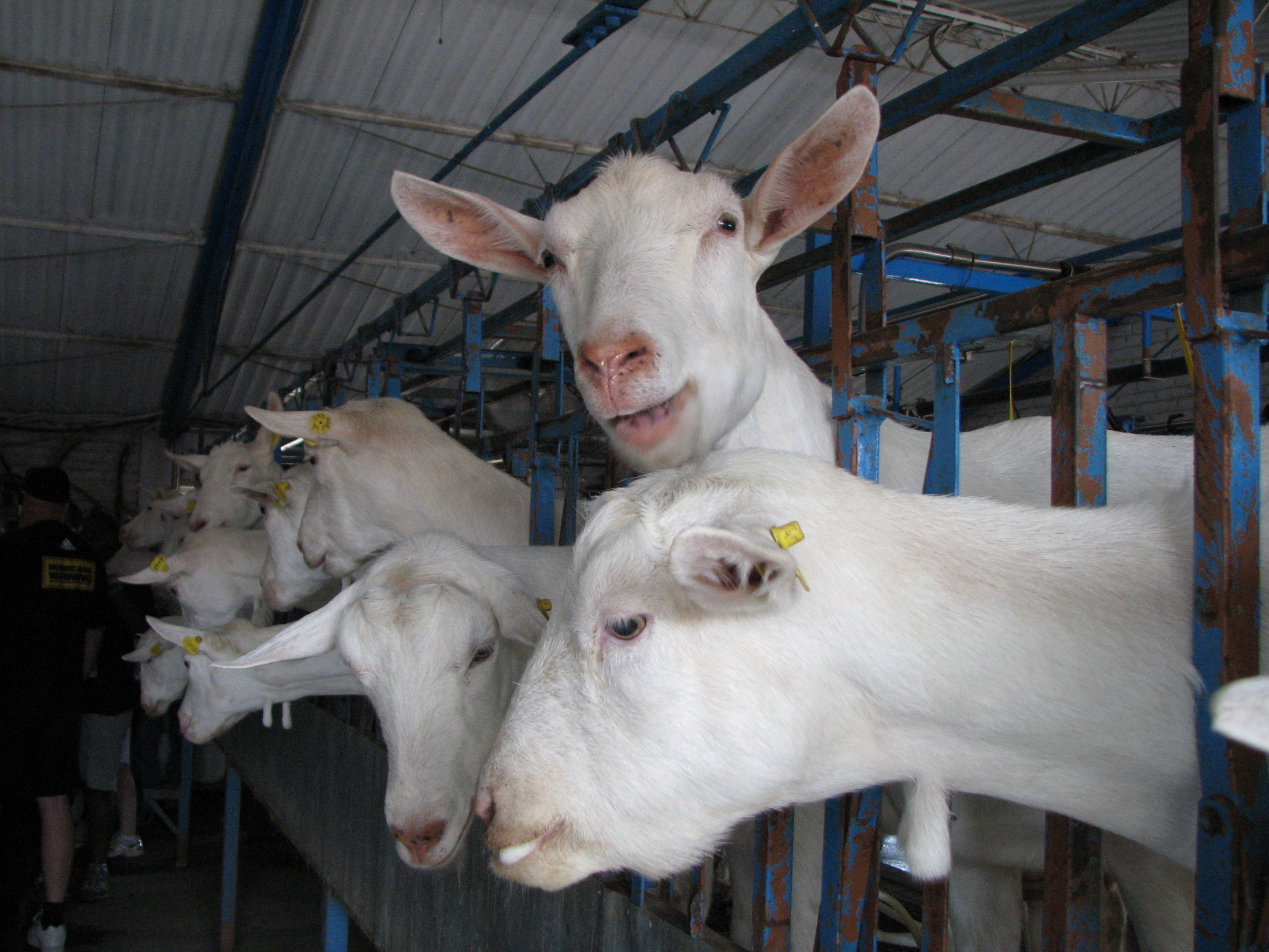 Thank you to all the NAHMS Coordinators, who make these studies successful!
46
Questions?
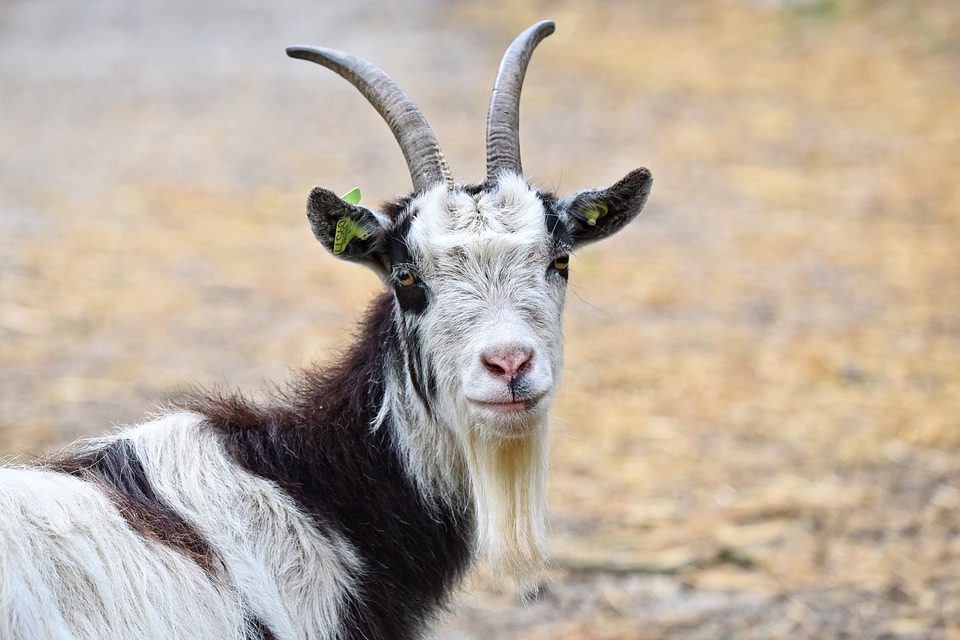